Real-Time Co-optimization Task Force (RTCTF) Update

Matt Mereness
RTCTF Chair

TAC
November 18, 2020
Outline of RTCTF Update
RTC Revision Requests (RTCRRs) Schedule
TAC Consideration Today (Passport Items)
RTCTF Next Steps
Appendix 
RTCTF Charter and Next Steps
RTCTF Items for Future Consideration
Reminder of RTC Scope
RTCRR Review Process
Dates of Consensus Items
Overall RTC Delivery Schedule
Updates to Telemetry From/To QSE in RTC
2
RTCRR Review Schedule
Schedule of 2020 meetings for RTCRRs:
Mar. 11 – RTCTF (Plan and logistics for RR review)  
Apr.   8 – RTCTF (Review detailed plan, and begin review process)
Apr. 30 – RTCTF 
May 11 – Special RTCTF for Potential Design Flaw- AS Price Cap discussion 
May 20 – RTCTF 
Jun. 10 – RTCTF 
Jun. 22 – Special RTCTF for Ancillary Service Deployments
Jun. 29 – RTCTF 
Jul. 15 – Special RTCTF for AS Deployment Expectations & Durations
Jul. 22  – RTCTF 
Aug. 12 – RTCTF 
Sep. 9   – RTCTF 
Sep. 28 – RTCTF 
Oct. 21 – RTCTF (last meeting)
Nov. 5 –  ROS – Approved NOGRR211
Nov. 11 – PRS –Approved NPRR1007-1013
Nov. 17 – CWG/CMWG Review and Comments
Nov. 18 – TAC
Dec. 8 – ERCOT Board
3
RTC Revision Requests
PRS
ROS
TAC
4
TAC Consideration today (Passport Items)
Requesting Urgency and Approval of the listed Revision Requests today:
ERCOT is prepared to develop and deliver as part of its 2024 delivery of the Passport Program the RTCRRs and BES NPRRs 1014 & 1029
The RTCTF and BESTF work is complete on these 2024-related items
TAC Approval consideration:
NPRR1007: RTC NP3- Management Activities for the ERCOT System
NPRR1008: RTC NP4- Day-Ahead Operations
NPRR1009: RTC NP5- Transmission Security Analysis and RUC
NPRR1010: RTC NP6- Adjustment Period and Real-Time Operations
NPRR1011: RTC NP8- Performance Monitoring
NPRR1012: RTC NP9-  Settlement and Billing
NPRR1013: RTC NP 1, 2, 16, 25- Overview, Definitions/Acronyms, Registration and Qualification of MPs, and Market Suspension and Restart
NOGRR211: RTC Nodal Operating Guides 2 and 9-  System Operations and Control Requirements and Monitoring Programs
OBDRR020: RTC - Methodology for Setting Maximum Shadow Prices for Network and Power Balance Constraints
___________________________________________________________________________________________________________________________________________________________________________________________________________________________________________________________________________________
NPRR1014: BESTF-4 Energy Storage Resource Single Model
NPRR1029: BESTF-6 DC-Coupled Resources
5
RTCTF Next Steps
In 2021 ERCOT will pro-actively support the next phase of RTC/Passport engagement with TAC
Recognition of RTCTF-identified items that will require stakeholder engagement prior to 2024 Passport implementation (details in Appendix)
Policy items (eg, Ancillary Service proxy offers)
Analysis items (eg, Comparison of ORDC vs RTC design outcomes)
Supporting details (eg, various Business Practice manuals to align with protocols)
Market Participant needs (eg, Market Interface design changes ICCP, XML)
ERCOT will provide program updates and milestones to TAC leading into every BOD meeting
6
Appendix
RTCTF Charter and Next Steps 
RTCTF Items for Future Consideration
Reminder of RTC Scope 
RTCRR Review Process
Dates of Consensus Items
Overall RTC/Passport Delivery Schedule
Updates to Telemetry From/To QSE in RTC
7
RTCTF Charter and Next Steps
RTCTF Charter approved by TAC in 2019:
Phase 1: Develop RTC Principles (2019)
Phase 2: Develop RTC Revision Requests (2020)

With the task force wrapping up its Phase 2 efforts, there is recognition that additional engagement is needed with stakeholders in terms of policy details and implementation/readiness work related to Real-Time Co-optimization (RTC).

After discussion with RTCTF stakeholders at its last meeting, there was consensus that the next two slides reflect a list of issues for future TAC consideration after the RTC Revision Requests are approved.
8
RTCTF Items for Future Consideration
POLICY - Open policy discussion items:
Parameters for Ancillary Service proxy offers
Ancillary Service Demand Curves (ASDCs) for use in Reliability Unit Commitment (RUC) studies
Any needed discussion on triggers for initiating off-cycle Security-Constrained Economic Dispatch (SCED) executions
Largely driven by ERCOT Operator desk procedures and discretion today
Consideration of NPRR for allowing real-time updates to offers in current Real-Time Market and future with RTC.

ANALYSIS -  Requested analysis going forward:
Framework for periodic analysis comparing RTC and the current Operating Reserve Demand Curve (ORDC) design – Key Principle 1.1(8)
9
RTCTF Items for Future Consideration (continued)
SUPPORTING DETAILS - Other documentation that may need review:
Verifiable Cost Manual (Change for on-line hydro Resources per Key Principle 1.3(3))
Additional review of transmission constraint max. shadow price values
Operation Procedures (e.g., removing SASM and HASL/LASL)
Business Practice Manuals (e.g., changes to COP and telemetry)

MARKET PARTICIPANT NEEDS - Market needs for the transition and implementation:
Mapping of bill determinants to extracts and reporting for developing shadow settlement
Changes to Inter-Control Center Communications Protocol (ICCP) handbook, and documentation for non-ICCP market submissions
Market trials/training/annual seminar engagement
Any details MPs need for designing their control systems
10
Reminder of RTC Scope
SCED will be expanded to clear Energy & AS every five minutes
Hence real-time “co-optimization”, similar to Day-Ahead Market
SCED will clear full capability of Resources
QSEs no longer reserve AS Capacity from DAM awards (discontinue HASL/LASL)
SCED essentially re-clears all AS in Real-Time 
Note there are some exceptions for Load Resources
Therefore Supplemental AS Market no longer needed (SASM  retired)
RUC (like SCED) will co-optimize the full capability of Resources (no HASL/LASL)
DAM will allow virtual AS Offers (offers only, no bids to buy)
If a Resource that is qualified to provide AS does not offer AS in real-time, ERCOT systems will create Proxy Offers for services
Open issue to consider Proxy AS Offer Prices (needed prior to go-live)
Operating Reserve Demand Curve (ORDC) price adders will be discontinued in RTC, and reflected as RTC AS Demand Curves for each AS in SCED.  
Telemetry changes required from Resources
Additional Ramp Rates 
Merging UDBP and Regulation into single UDSP
11
ERCOT will file cumulative RTCRR comments reflecting when consensus on sections achieved. (Also tracked in summary spreadsheet)
RTCRR Review Process
Consensus Items Tracked in Spreadsheet as Complete
Resolved Items Tracked in Spreadsheet as Complete
7-days prior #1
ERCOT posts agenda and RTCRRs to be reviewed
7-days prior #3
Non-consensus materials posted for options on language to be considered.
2-days prior #2
ERCOT  responds to MP comments with redlines
Meeting #1                              Meeting #2                                Meeting #3
During meeting, MPs discuss any concerns or alternatives
7-days prior #2
MP comments and redlines due and posted to address concerns or alternatives
7-days prior #3
MPs must document concerns and alternative language prior to meeting, and be prepared to discuss.
TAC will be updated monthly.  If irresolvable issues occur at RTCTF, the RTCTF Chair can request TAC endorsement to resolve.
8
RTC Review Process (continued)
At the May 2020 TAC meeting there was no opposition to the following process (if needed) to potentially modify RTCRRs beyond the scope of the RTC KPs if a market design flaw or error was discovered following Board approval of the RTC KPs:
The modification complies with PUC directives; 
The modification will not incur additional RTC project costs or schedule delays; and
The modification will not delay timely implementation of RTCRRs (i.e., will not prevent the Board from considering the NPRR at the December 8, 2020 Board meeting).

Next slide describes the review and escalation process from RTCTF to TAC
13
RTC Review Process (continued)
Proposed process for modifying RTCRRs beyond scope of Board-approved KPs:
A Market Participant has the right to express concerns with a RTCRR.
A Market Participant may file comments to modify a RTCRR beyond the scope of the Board-approved KPs.
In comments to modify an RTCRR, the submitting party shall explain how the revisions meet the criteria proposed on the previous slide.
RTCTF will provide:
The technical forum (e.g., an extra off-cycle meeting) for discussion of the proposed RTCRR changes with the understanding that RTCTF consensus is not practical and will not occur.
At TAC:
RTCTF Chair will advise TAC leadership of any RTCRR Comments that propose to modify the scope of the KPs beyond that which was approved by the Board, and 
Request time for the MP to present to TAC for consideration, as well as another MP to present the counterpoints (if any) as to why the existing KP should continue to be maintained and aligned with RTCRRs.  
TAC may take a straw poll to endorse the proposed NPRR comments; the vote would not be binding and therefore non-appealable, but would classify the modified/added concept as valid.
If TAC endorses the alternative, the RTCTF Chair would update the Board of the straw poll decision.
The RTCRR comments would subsequently be considered at PRS, TAC, and ultimately the ERCOT Board as consistent with Protocols Section 21 process.
14
Dates of Consensus Items
4/30/2020 RTCTF Consensus:
SWCAP/VOLL - OBDRR020 (Sections 2 and 4)
AS Proxy Offers and General SCED – NPRR1010 (6.4.9.1.1)
Reliability Deployment Pricing Run - NPRR1010 (6.5.7.3.1)
COP Changes - NPRR1007 (3.9, 3.9.1, and 3.9.2)
RUC General Update - NPRR1009 (5.1, 5.2.2.1, 5.2.2.2, 5.3, 5.4, 5.4.1, and 5.5.2)

5/20/2020 RTCTF Consensus:
SWCAP/VOLL- NPRR1008 (4.4.11 and 4.4.11.1)
ASDC Creation- NPRR1008 (4.4.12)
AS Proxy Offers and General SCED- NPRR1010 (6.5.7.3)
Market Restart- NPRR1013 (25.3)
SASM Removal- NPRR1008 (4.5.2) & NPRR1010 (6.4.9, 6.4.9.1.3, 6.4.9.2, 6.4.9.2.1, 6.4.9.2.2, and 6.4.9.2.3)
DAM General Update- OBDRR020 (Appendix 1)
15
Dates of Consensus Items (continued)
6/10/2020 RTCTF Consensus (37 items):
DAM – AS Only Offer Material (Round 3)
NPRR1008 (4.3, 4.4.7.2, 4.4.7.2.1, 4.4.7.2.2, 4.4.7.2.3, 4.4.7.2.4, and 4.5.3)
RTM - Telemetry and RLC (Round 3)
NPRR1010 (6.4.6, 6.5.5.2, 6.5.7.1.12, 6.5.7.1.13, and 6.5.7.2)
DAM General Update (Round 3)
NPRR1008 (4.1, 4.2.1.2, 4.4.7.1, 4.4.7.1.1, 4.4.7.3, 4.4.8, 4.4.9.3.1, 4.4.9.3.3, 4.4.9.4.1, 4.4.9.5.1, and 4.5.1)
Credit (Round 2) 
NPRR1013 (16.11.4.1, 16.11.4.3.2)
DAM Credit/Settlement (Round 2)
NPRR1008 (4.4.10, 4.6.2.3.1, 4.6.4.1.1, 4.6.4.1.2, 4.6.4.1.3, 4.6.4.1.4, 4.6.4.1.5, 4.6.4.2.1, 4.6.4.2.2, 4.6.4.2.3, 4.6.4.2.4, 4.6.4.2.5)
16
Dates of Consensus Items (continued)
6/29/2020 RTCTF Consensus (34 items):
DAM General Update (Round 3)
NPRR1008 (4.4.7.3)
RUC Settlement (Round 3)
NPRR1009 (5.6.2, 5.7.1.3, 5.7.1.4, 5.7.4.1.1)
RTM - AS Deployment (Round 2)
NPRR1007 (3.16, 3.17.1, 3.18)
RTM - General Update (Round 2)
NOGRR211 (2.1, 2.2.4, 2.2.4.2)
NPRR1013 (1.3.1.4, 1.3.3)
NPRR1007 (3.6.1, 3.8.1, 3.8.2, 3.8.3, 3.14.4.1)
NPRR1008 (4.4.4, 4.4.7.4)
NPRR1010 (6.1, 6.3, 6.3.1, 6.3.2, 6.4.7.1, 6.5.1.1, 6.5.1.2, 6.5.7, 6.5.9.2, 6.5.9.3.3, 6.5.9.3.4, 6.5.9.4) 
NPRR1011 (8.1.1.1, 8.1.1.2)
17
Dates of Consensus Items (continued)
7/22/2020 RTCTF Consensus (46 items):
RTM - AS Deployment (Round 3)
NPRR1010 (6.5.7.4.1, 6.5.7.6.1, 6.5.7.6.2, 6.5.7.6.2.1, 6.5.7.6.2.2, 6.5.7.6.2.3, 6.5.7.6.2.4, 6.5.9.4.2)
RTM – General Update (Round 3)
NPRR1010 (6.4.9.1.2)
RTM Settlement (Round 2)
NPRR1007 (3.5.2.1, 3.5.2.2, 3.5.2.3, 3.5.2.4, 3.5.2.5, 3.5.2.6, 3.5.2.7)
NPRR1010 (6.6.1, 6.6.1.1, 6.6.1.2, 6.6.1.6, 6.6.1.7, 6.6.3.1, 6.6.3.7, 6.6.3.9, 6.6.5.1, 6.6.5.1.1.3, 6.6.5.1.1.4, 6.6.5.2, 6.6.5.2.1, 6.6.5.3, 6.6.5.3.1, 6.6.5.4, 6.6.5.5, 6.6.5.5.1, 6.6.5.6, 6.6.12.1, 6.7.1, 6.7.2, 6.7.2.1, 6.7.2.2, 6.7.3, 6.7.4) 
NPRR1012 (9.5.3, 9.19.1)
Additional Comments for Renaming of Base Point Deviation (Round 1)
NPRR1007 (3.8.3) - Initial consensus on 6/29/20
NPRR1011 (8.1.1.1) - Initial consensus on 6/29/20
18
Dates of Consensus Items (continued)
8/12/2020 RTCTF Consensus (27 items):
RTM - AS Deployment and AS Qualification
NOGRR211 (2.3, 2.3.1.2, 2.3.2.1, 2.3.3.1)
NPRR1011 (8.1.1.2.1, 8.1.1.2.1.1, 8.1.1.2.1.2, 8.1.1.2.1.3, 8.1.1.2.1.6)
Additional Comments to 6.5.5.2 - Regarding Non-Spin from On-line Generator using Power Augmentation 
NPRR1010  (6.5.5.2) - Initial consensus on 5/20/20
Additional Comments to 6.5.7.4.1 Regarding FFR Deployment in UDSP
NPRR1010 (6.5.7.4.1) - Initial consensus on 7/22/20
RTM Settlement
NPRR1010 (6.7.5, 6.7.5.1, 6.7.5.2, 6.7.5.3, 6.7.5.4, 6.7.5.5, 6.7.5.6, 6.7.5.7, 6.7.5.8, 6.7.6, 6.7.7)
Emergency Settlement – Non-SCED Failure scenarios
NPRR1010 (6.6.9)
Legal/Market Rules Clarifications
NPRR1010 (6.4.9.1.2, 6.5.7.3, 6.5.7.6.1, 6.7.4)
19
Dates of Consensus Items (continued)
9/9/2020 RTCTF Consensus (17 items):
Settlement Sections Affected by Changes in Naming Convention or Missed Items 
NPRR1010 (6.6.6.3, 6.6.6.10, 6.7.5.2, 6.7.5.7)
Settlement Formula Clarification for Previously Reviewed Section
NPRR1010 (6.6.9.1)
RTM Offers
NPRR1010 (6.4.2.3, 6.4.3.1, 6.4.3.1.1, 6.4.4, 6.4.4.1, 6.4.4.2, 6.4.5, 6.4.7, 6.4.9.1)
Reporting Items
NPRR1013 (1.3.1.1)
NPRR1008 (4.2.1.1)
NPRR1009 (5.8)
20
Dates of Consensus Items (continued)
9/28/2020 RTCTF Consensus (11 items):
Offers for RMR/Contract for Capacity Resources in Sections with Consensus
NPRR1008 (4.4.8, 4.4.9.3.3, 4.4.9.4.1)
Minor Language Clean-Up: Settlements
NPRR1008 (4.4.7.1)
NPRR1010 (6.7.6)
Reporting Items
NPRR1007 (3.2.3, 3.2.5, 3.10.7.2.1)
NPRR1010 (6.5.7.5)
 NPRR1010 (6.3.2)
AS Performance Monitoring 
NOGRR211 (9.1.10)
21
Dates of Consensus Items (continued)
10/21/2020 RTCTF Consensus (31 items):
AS Performance Monitoring
NPRR1011 (8.1.1.3, 8.1.1.3.1, 8.1.1.3.2, 8.1.1.3.3, 8.1.1.3.4, 8.1.1.4.1, 8.1.1.4.2, 8.1.1.4.3, 8.1.1.4.4, 8.1.2, 8.5.1.1)
Definitions, Acronyms, Alignment
NPRR1013 (2.1, 2.2)
Minor Language Clean-Up For Sections That Have Consensus - New Grey-Box Language and Legal Review
NPRR1007 (3.2.3, 3.2.5, 3.8.2)
NPRR1008 (4.1.2, 4.2.1.1, 4.2.1.2, 4.4.7.1, 4.4.9.4.1, 4.4.10)
NPRR1009 (5.5.2)
NPRR1010 (6.3.1, 6.3.2, 6.4.9.1.1, 6.5.7, 6.5.7.3, 6.5.9.2, 6.6.1.6)
OBDRR020 (2, Appendix 2.2)
22
Reminder of RTC Scope  (used at October PRS)
SCED will be expanded to clear Energy & AS every five minutes
Hence real-time “co-optimization”, similar to Day-Ahead Market
SCED will clear full capability of Resources
QSEs no longer reserve AS Capacity from DAM awards (discontinue HASL/LASL)
SCED essentially re-clears all AS in Real-Time 
Note there are some exceptions for Load Resources
Therefore Supplemental AS Market no longer needed (SASM  retired)
RUC (like SCED) will co-optimize the full capability of Resources (no HASL/LASL)
DAM will allow virtual AS Offers (offers only, no bids to buy)
If a Resource that is qualified to provide AS does not offer AS in real-time, ERCOT systems will create Proxy Offers for services
Open issue to consider Proxy AS Offer Prices (needed prior to go-live)
Operating Reserve Demand Curve (ORDC) price adders will be discontinued in RTC, and reflected as RTC AS Demand Curves for each AS in SCED.  
Telemetry changes required from Resources
Additional Ramp Rates 
Merging UDBP and Regulation into single UDSP
23
Overall RTC/Passport Delivery Schedule
Draft Timeline



There are several items/policies, beyond RTCRRs, that must be addressed prior to the implementation of RTC—e.g.:
Proxy Offer Curves;
RUC AS Demand Curves; 
Transitional language for RTC go-live (if any);
ORDC/RTC results comparison; and
Target dates for MP detailed requirements (e.g., SCADA changes, XML changes, Market Trials plans).
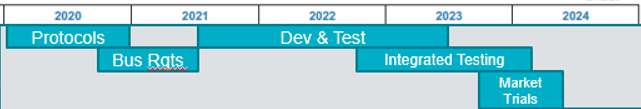 24
Updates to Telemetry From/To QSE in RTC		(Updated 5/7/2020)
*Base telemetry list in this table has been created using ERCOT Nodal ICCP Communications Handbook (note also included are some potential changes related to NPRR 863 Ph2 (reflected in green color).
**RTC related changes that are identified in this list (reflected in red color) are based on KP1.3, 1.4, 1.5.
25